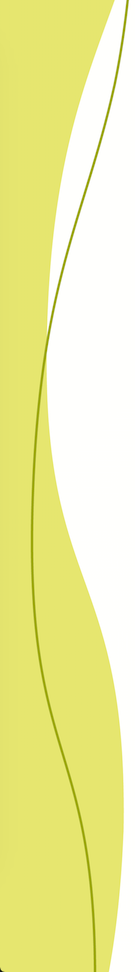 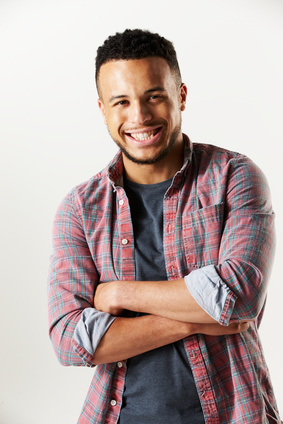 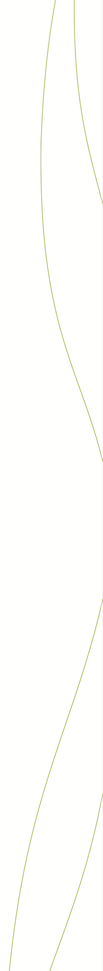 Vincent MACINTOCH
12 Street Name, Lisboa
name@mail.com
000 111 333
http://meu-site.com
Titulo do trabalho 
Qualificação – Qualificação – Qualificação